MODELLO AGILE DI CARTA DEL PROGETTO
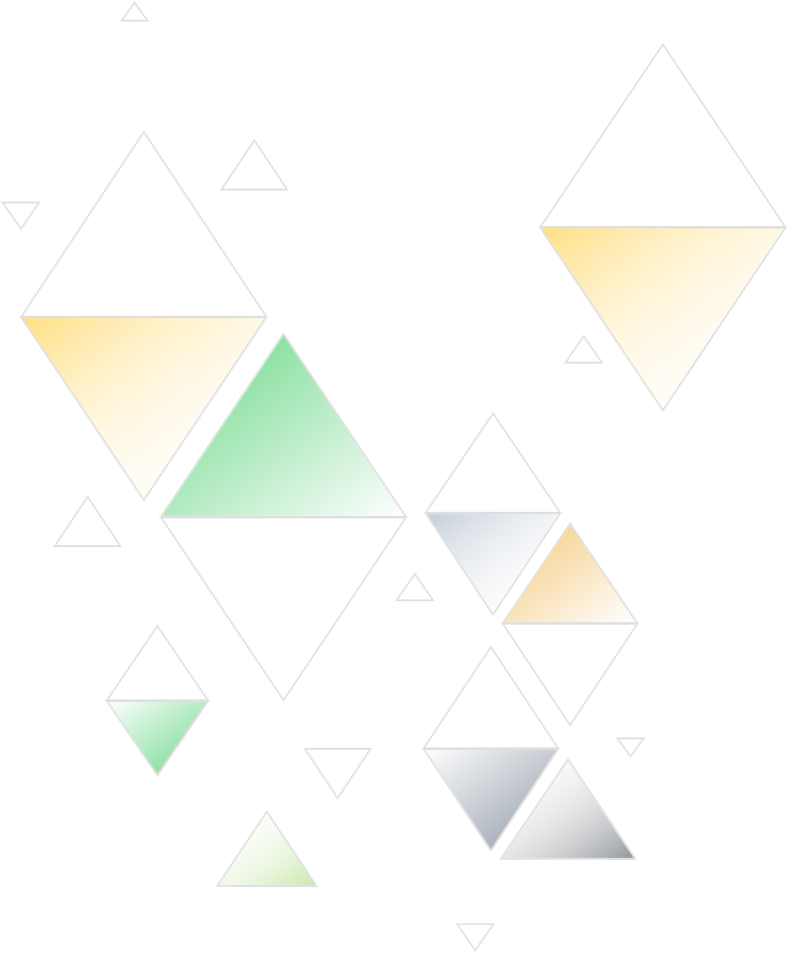 MODELLO DI PRESENTAZIONE AGILE PROJECT CHARTER
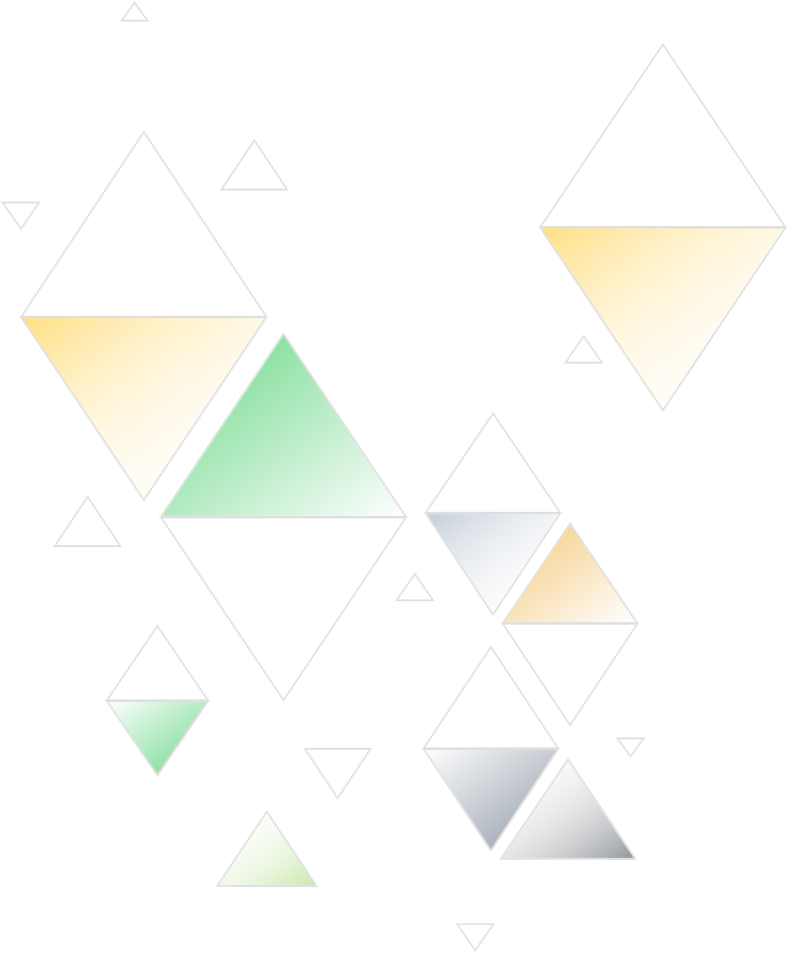 INFORMAZIONI GENERALI SUL PROGETTO
| AGILE PROJECT CHARTER   INFORMAZIONI GENERALI SUL PROGETTO
DETTAGLI DEL PROGETTO
RELAZIONE DI PROGETTO
DETTAGLI DEL PROGETTO (1 DI 2)
DETTAGLI DEL PROGETTO (SEGUITO)
RELAZIONE DI PROGETTO
DETTAGLI DEL PROGETTO (2 DI 2)